Machine Learning & Data @ Zillow Group
Jasjeet Thind
Vice President, Data Science & Engineering
@JasjeetThind
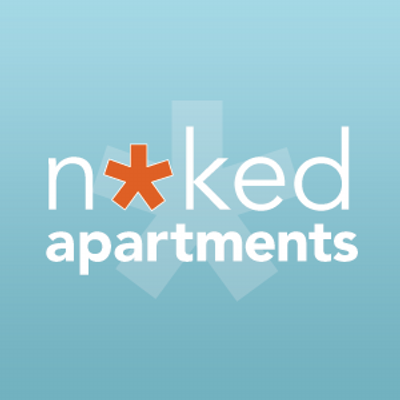 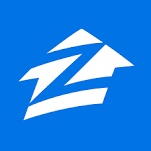 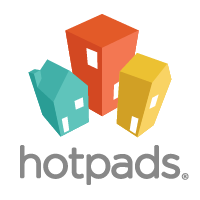 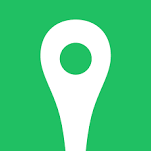 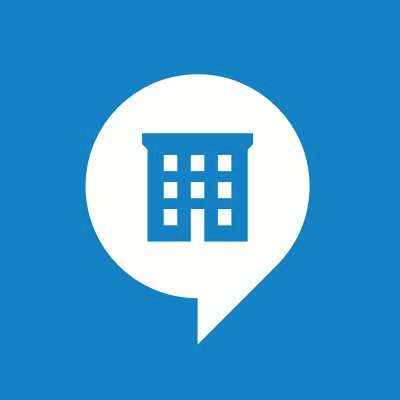 Agenda
Zillow Group
Machine Learning Use Cases
Architectural Patterns
Models
Machine Learning Pipeline
Data Quality
Free Zillow Data
@JasjeetThind
Zillow Group
Build the world's largest, most trusted and vibrant home-related marketplace.
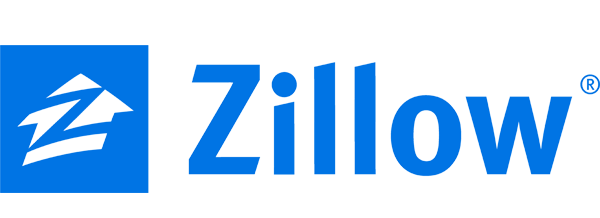 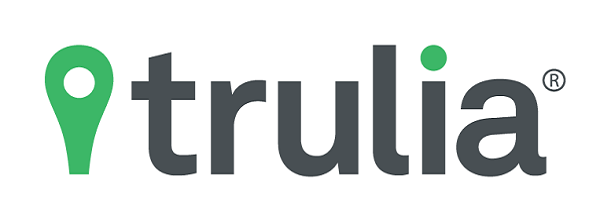 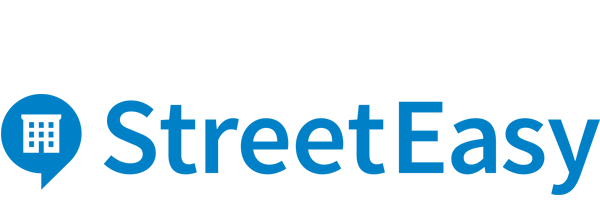 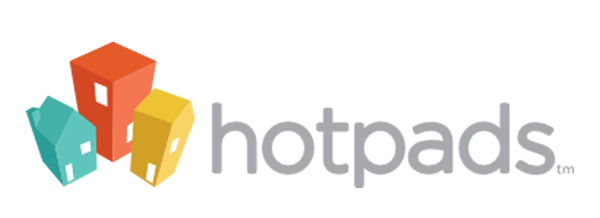 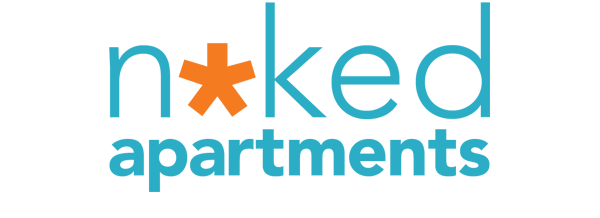 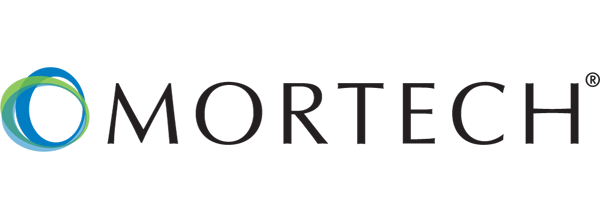 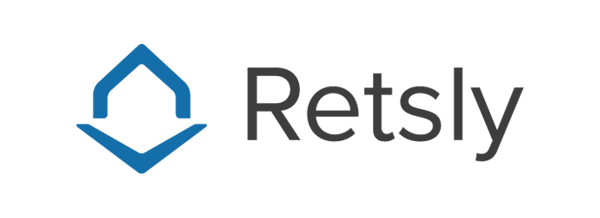 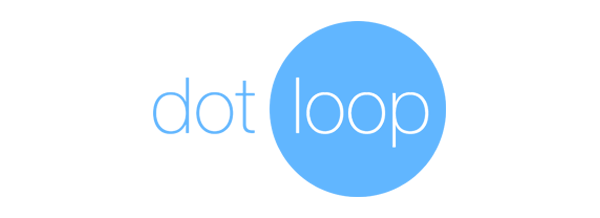 @JasjeetThind
Machine Learning Use Cases
Social & Content
Demographics & Community
Business Analytics
Forecasting home price trends
Personalization
Ad Targeting
Zestimate (AVMs)
Premier Agent (B2B)
Mortgages
Deep Learning
@JasjeetThind
Architecture
Real-Time Scoring APIs
(Python, Flask)
Data Collection Systems
(Java/Python/SQL)
Ranking
(Spark)
Zillow Group 
Data Lake
(AWS - S3 / Kinesis)
User Profiles
(Spark / HBase)
Featurization
(Spark)
Wedge Counting
Collaborative Filtering
(Spark)
Aggregate Features
(Spark)
@JasjeetThind
Architectural Patterns
Application (Backstage)
[Process]
Transport 
[Collect]
Data Lake (AWS)
[Store]
Serving System / Analytics
[Answer]
Put object
Analytics
Get object
Put object
Application (batch)
ZG Data Lake (S3)
Kinesis
Firehose
Database (Serving)
Stream
Get object
Application (near real-time)
Get records
Real-Time Scoring
Put NRT records
@JasjeetThind
Machine Learning Models
K-means clustering
K-nearest neighbors
Wedge Counting
Random Forest
Gradient Boosted Machines
CNN (Deep Learning)
NLP / TF-IDF / Word2vec / Bag of Words
Linear Regression
@JasjeetThind
Like vs. Dislike
Predict homes per user using behavior of similar users




Like = user actively engaged with property 
Dislike = user viewed property but weak engagement
$19M
+
?
Spencer
Stan
-
+
$22M
-
+
$664K
@JasjeetThind
Wedge Count
For all user & property pairs to form a prediction, perform wedge count
http://www.jmlr.org/proceedings/papers/v18/kong12a/kong12a.pdf
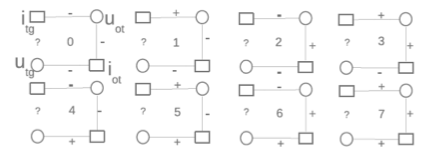 Spencer
+
$19M
+
?
Stan
$22M
-
Spencer
+
$19M
-
?
Stan
@JasjeetThind
$664k
+
Gradient Boosting Classifier
Normalize wedge counts for popular users / properties
Prediction for all user / property pairs
@JasjeetThind
User Profile
Signals - website, mobile app, and search queries
Binary classification
labels (like/dislike) same as wedge count model


User profile model determines preference scores
@JasjeetThind
Ranking
Property matrix feature space same as user profile 
Dot product of property matrix with user profile vector
Linear regression with additional features (e.g. age decay)
0_bed
2_bed
1_bed
3_bed
uid_0
pid_0
pid_1
=
pid_2
pid_3
@JasjeetThind
Machine Learning Pipeline
Collect user behavior and real-estate data, train the various models, generate the candidate set, and and make predictions.
Recommendations
Hashmap
(Redis)
Spark job creates Hive table with user events (uid, pid)  partitioned by date
Wedge Counting / User Profile Models
pid -> uid reverse index
User Store
Past and current user events
Models
(Python)
User Behavior
(Kinesis /S3)
Score
(Spark)
Event API
(Java)
Filter 
(Spark)
Wedge features or property features (user profile)
Public Record
(Kinesis / S3)
Training Set
(S3)
Producer
(Python)
Train Models
(Spark)
Training Data
(Spark)
Property Data
Active Listings
(Kinesis / S3)
Scoring Set
(S3)
Producer
(Python)
Scoring Data
(Spark)
Listing Data
@JasjeetThind
Data Quality
Analytical pipelines that measure
Data integrity
Attributes / outlier detection
Missing data
Expected # of records
Latency
Models - expected data
Build reports / alerts that drive action
@JasjeetThind
Free Zillow Data
Zillow.com/data
ZTRAX: Zillow Transaction and Assessment Dataset
Previously inaccessible or prohibitively expensive housing data for academic and institutional researchers FOR FREE.
More than 100 gigabytes
374 million detailed public records across more than 2,750 U.S. counties
20+ years of deed transfers, mortgages, foreclosures, auctions, property tax delinquencies and more for residential and commercial properties.
Assessor data including property characteristics, geographic information, and prior valuations on approximately 200 million parcels in more than 3,100 counties.
Email ZTRAX@zillow.com for more information
Time Series: national, state, metro, county, city and ZIP code levels
Zillow Home Value Index (ZHVI)
Top / Middle / Bottom Thirds
Single Family / Condo / Co-op
Median Home Value Per Sq Ft
Zillow Rent Index (ZRI)
Multi-family / SFR / Condo / Co-op
Median ZRI Per Sq ft
Median Rent List Price
Other Metrics
Median List Price
Price-to-Rent ratio
Homes Foreclosed
For-sale Inventory / Age Inventory
Negative Equity
And many more…
@JasjeetThind
Thank you!
Related Blogs
Zillow.com/data-science 
Trulia.com/blog/tech/ 
Hiring
Machine Learning Engineer
Data Scientist
Product Manager
Data Engineer
@JasjeetThind